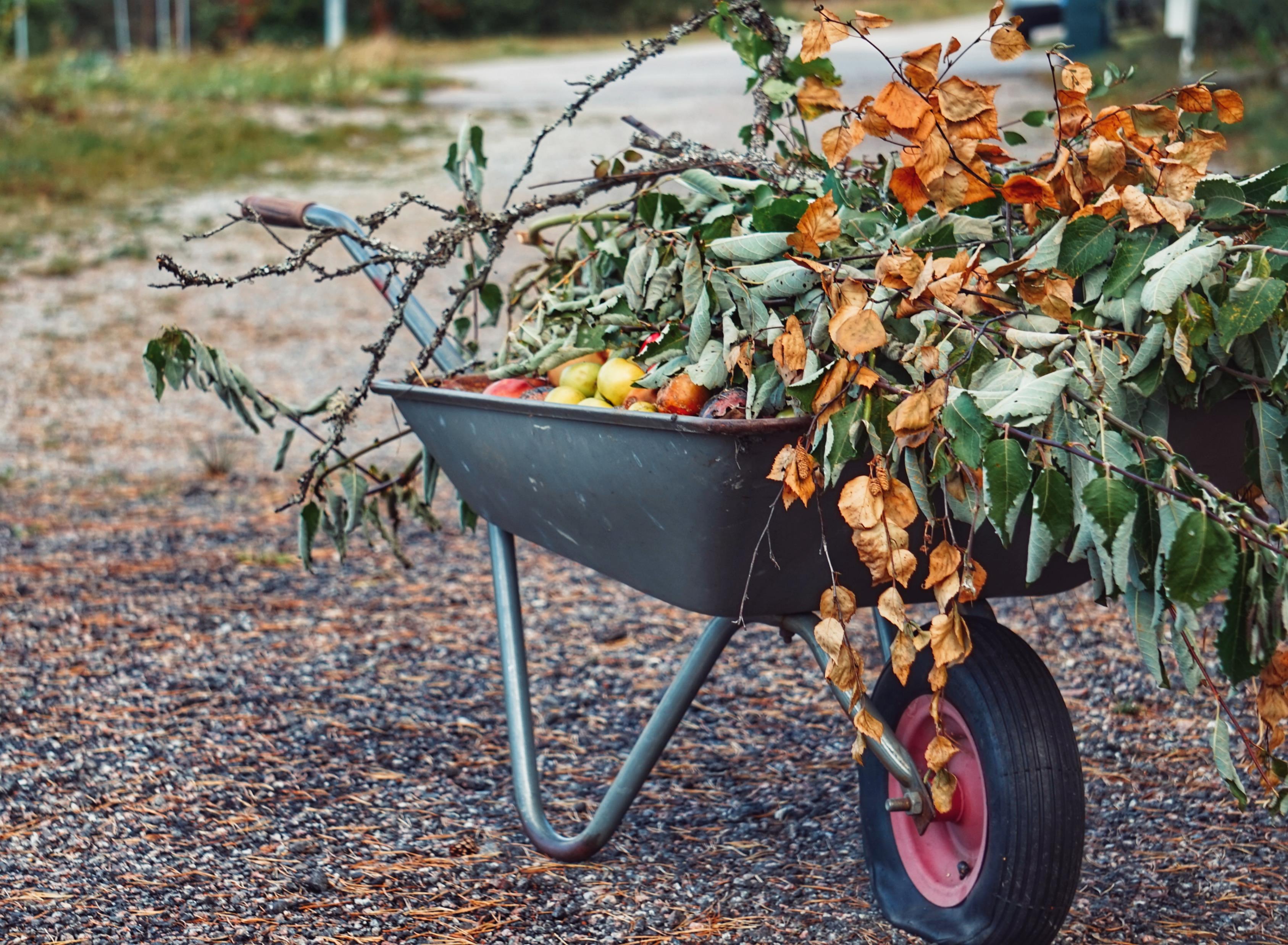 Maandag 5 juni
Groene Retail
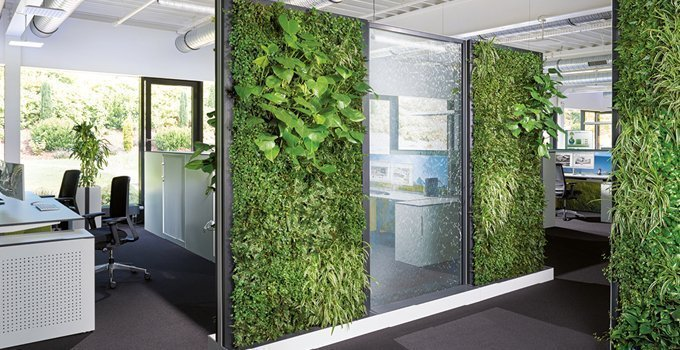 RIE
Risico Inventarisatie en Evaluatie
Opdracht
Geef aan hoe je BPV-bedrijf zorgt voor een gezond en veilige werkomgeving?


Heb/krijg je voldoende uitdagende taken?
Een vitaal bedrijf is mensenwerk
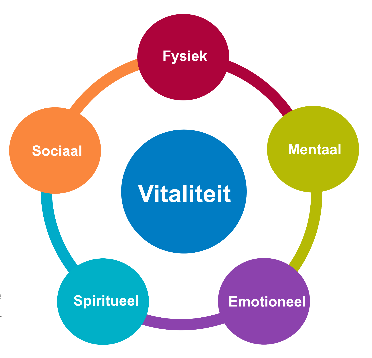 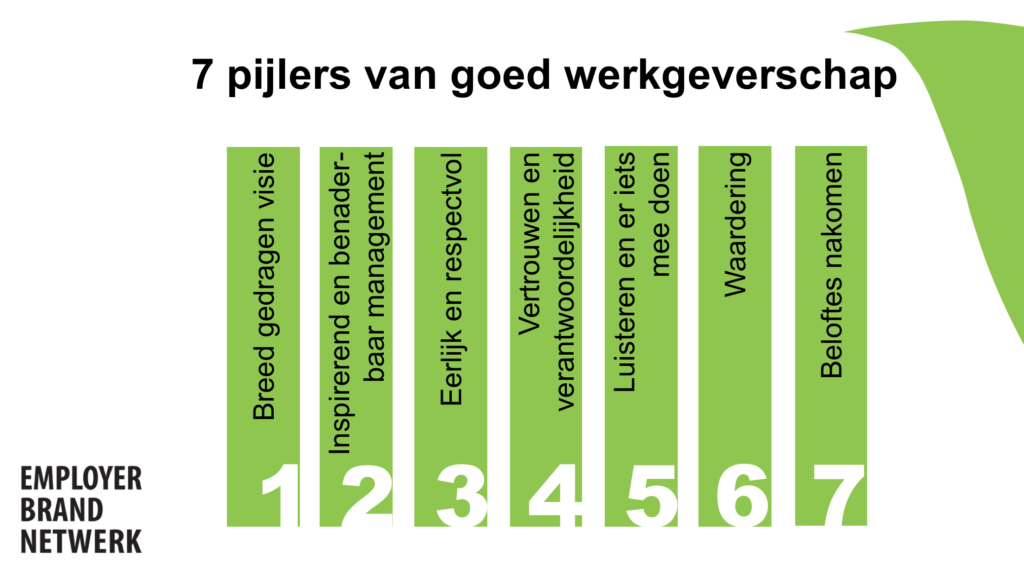 Goed werkgeverschap
Arbobeleid
In de Arbowet staat dat de werkgever verplicht is om een goed arbobeleid te voeren, zodat de werknemers in een veilige en gezonde omgeving hun werk kunnen doen.
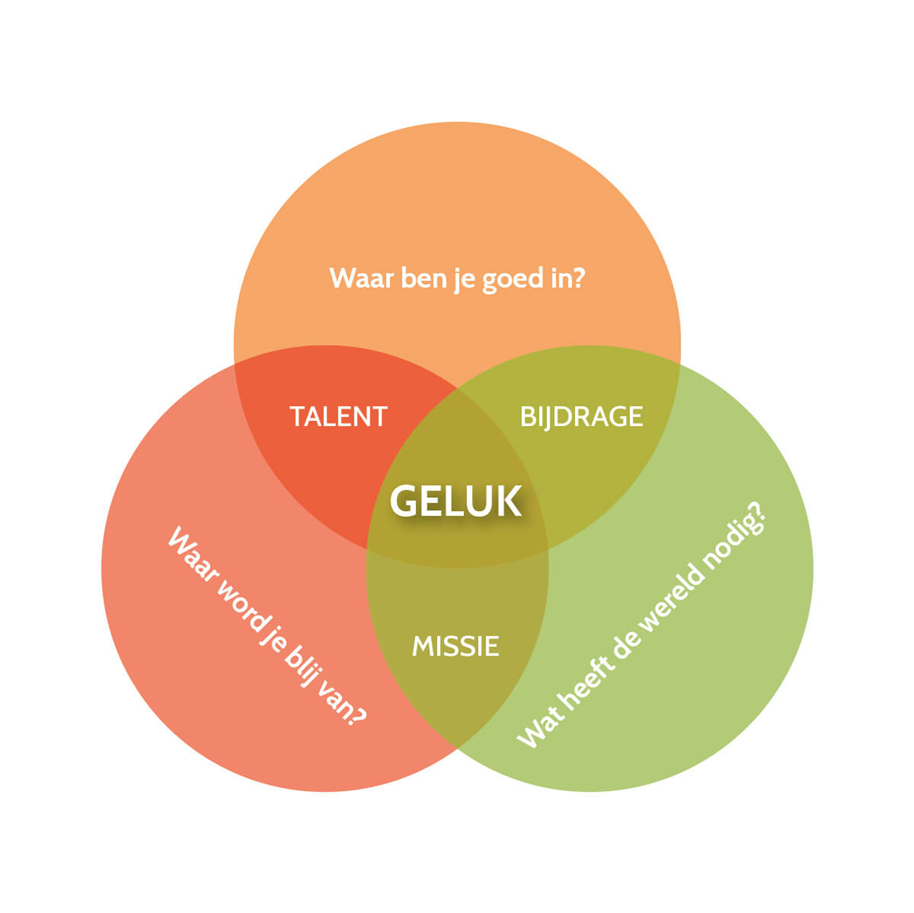 Heb jij werkgeluk?Hoe komt dit?
Resultaat werkgeluk
Minder ziekteverzuim;
Minder verloop in personeel;
Verhoogt de motivatie;
Verbeterende prestatie;
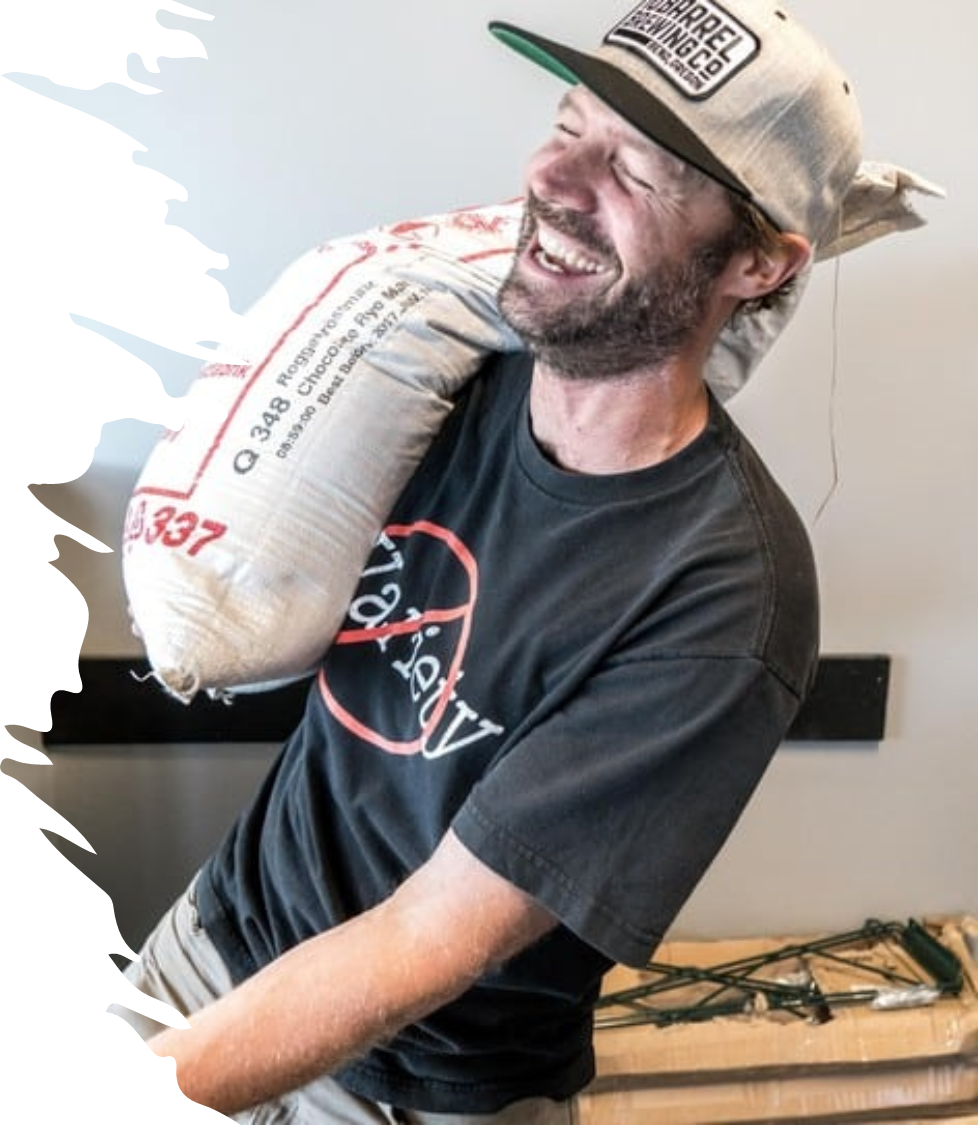 Draag jij bij aan werkgeluk?
Veilig en gezond
De RIE als basis, Risico Inventarisatie en Evaluatie
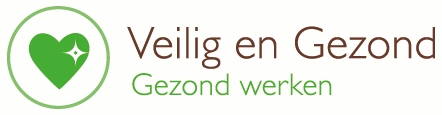 Wat is een RI&E
Dit is een verplichte evaluatie van de risico’s op de werkvloer voor het personeel.

Je brengt in kaart welke risico’s er zijn en maakt een plan van aanpak. 

Daarin staat wat je eraan gaat doen om je personeel veilig en gezond te laten werken.

RIE register - bedrijven en veiligheidskundigen (rie-register.nl)
De uitvoering
Stap 1: Inventarisatie: Welke risico’s spelen er in het bedrijf/de organisatie?Resultaat: een lijst met alle risico’s in het bedrijf.

Stap 2: Evaluatie: Hoe groot is het risico?Resultaat: de risico’s staan in volgorde van belangrijkheid.

Stap 3: Plan van aanpak: Welke maatregelen?Resultaat: een plan waarin staat wie, wanneer welke maatregel gaat treffen om de risico’s te verminderen.

Stap 4: Toetsen van de RI&E: Door een arbodienst of arbodeskundige.(deze stap is niet verplicht voor bedrijven met maximaal 25 werknemers die gebruik maken van een erkend Branche RI&E instrument)Resultaat: Een goedgekeurde RI&E, die voldoet aan de wettelijke eisen.

Stap 5: Aan de slag: uitvoeren en evalueren van het Plan van AanpakResultaat: de maatregelen zijn ingevoerd.
Hulpmiddelen
Surveys - inPreventie (werkdrukkompas.nl)



Zelf RI&E opstellen
Risico-inventarisatie (RI&E) opstellen | Ondernemersplein - KVK
Wie maakt de RI&E
Preventiemedewerker (iemand die zich bezig houdt met veiligheid en gezondheid)

Personeel

Arbodienst

Moet getoetst worden door een gecertificeerde Arbo deskundige of arbodienst.
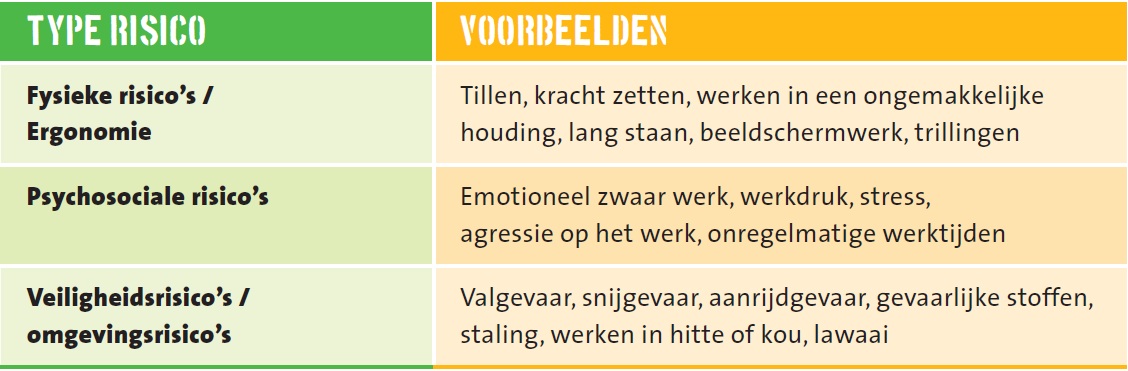 Veilig en gezond
Opties voor verbetering:
Taakroulatie
Micropauzes en samen lachen
Preventief werkplekonderzoek
Gebruik Arbo catalogus
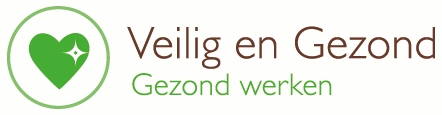 Preventief werkplekonderzoek
Preventief werkplekonderzoek
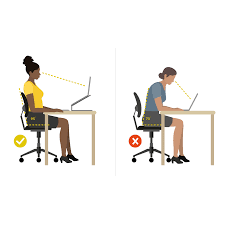 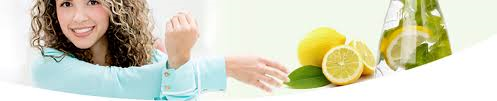 Werk jij veilig?
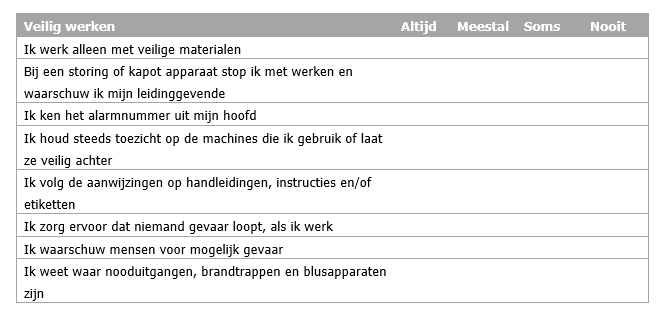 Wat kan er op jouw leerbedrijf verbeterd worden om de risico’s te verkleinen/weg te nemen?
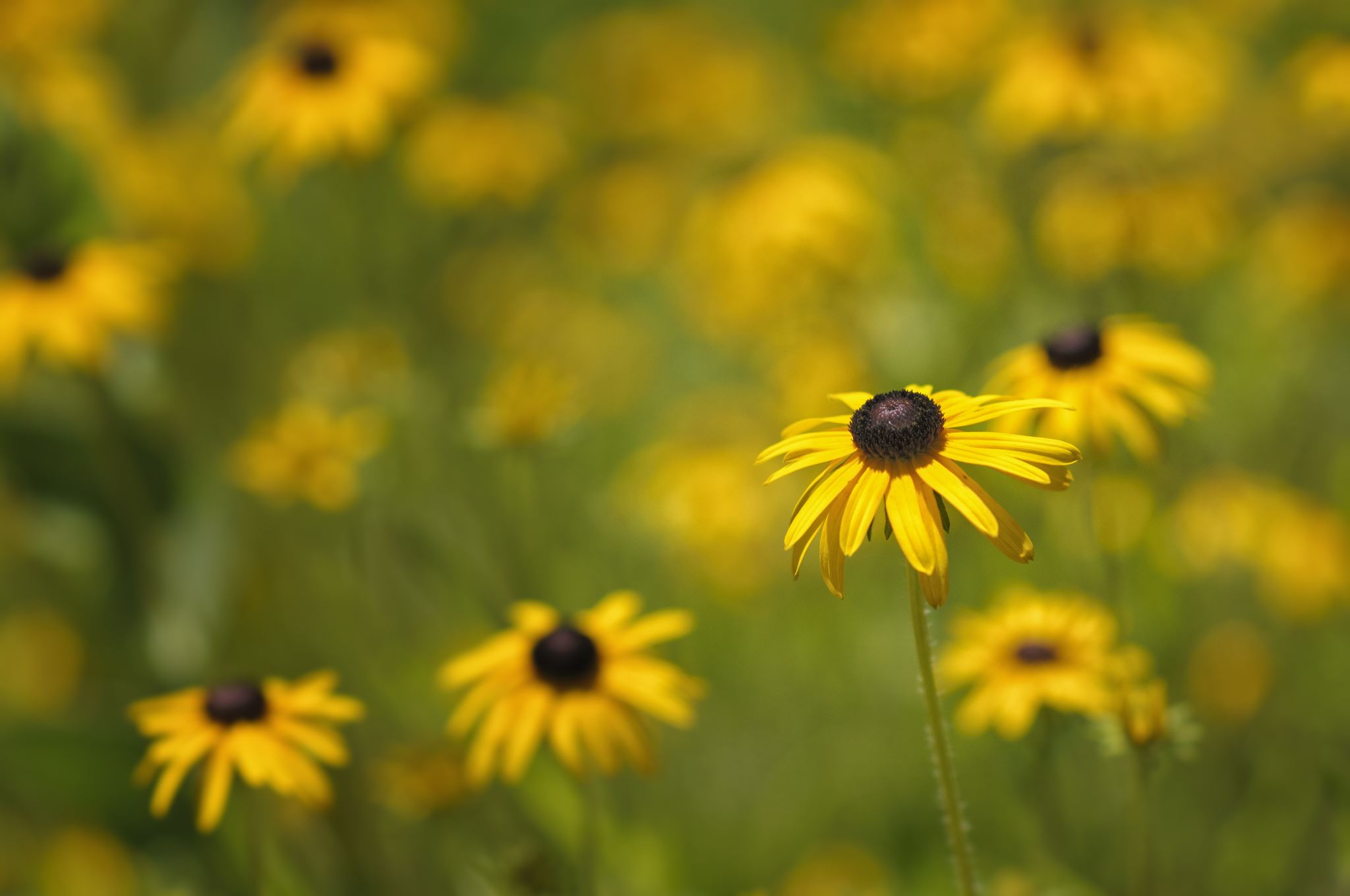 Vaste planten
Wat zijn vaste planten?

Uitzonderingen;

Waarom houden we ze?
12. Echinacea purpurea ‘Magnus’/ Rode zonnehoed
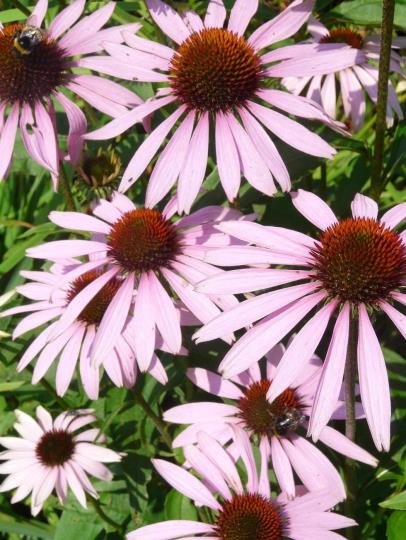 13. Eupatorium maculatum/ Koninginnekruid, Leverkruid
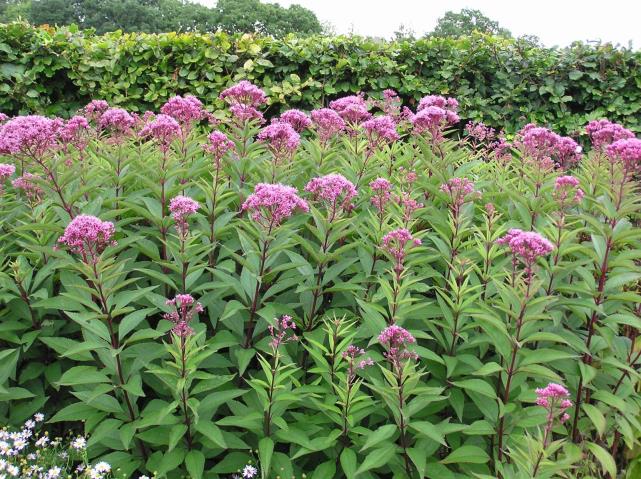 14. Euphorbia cyparissias/ Wolfsmelk
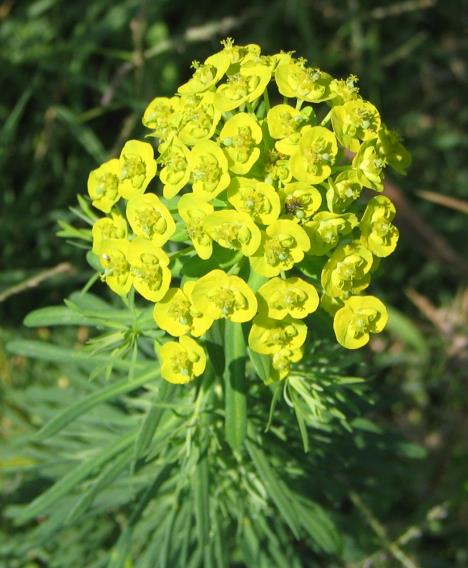 15. Geranium himalayense/ Ooievaarsbek
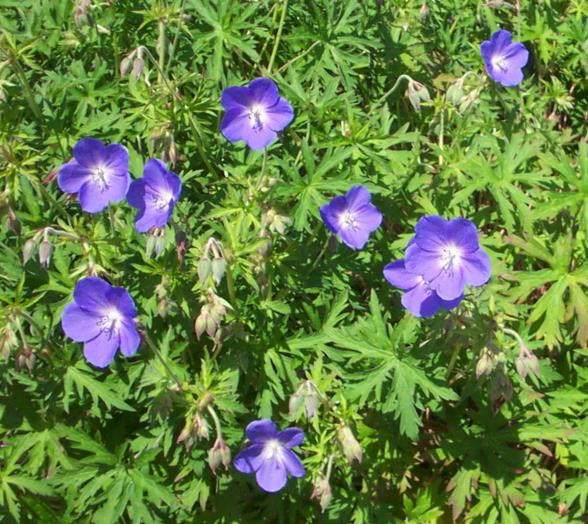 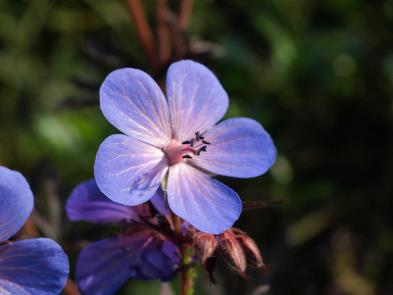 16. Geranium sanguineum/ Bloedrode ooievaarsbek
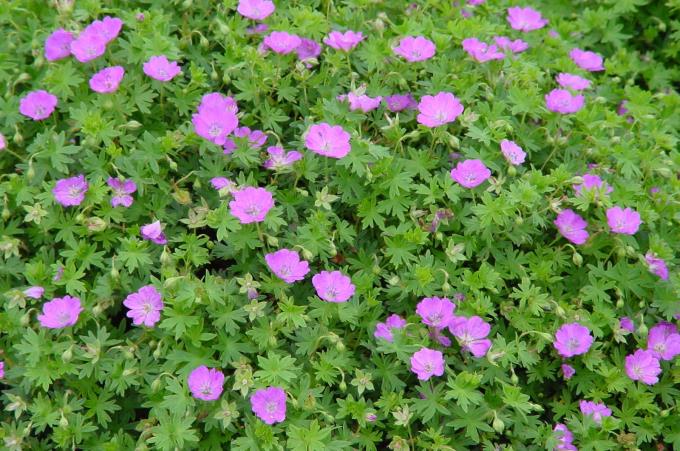 17. Gypsophila paniculata ‘Bristol Fairy’/ Gipskruid
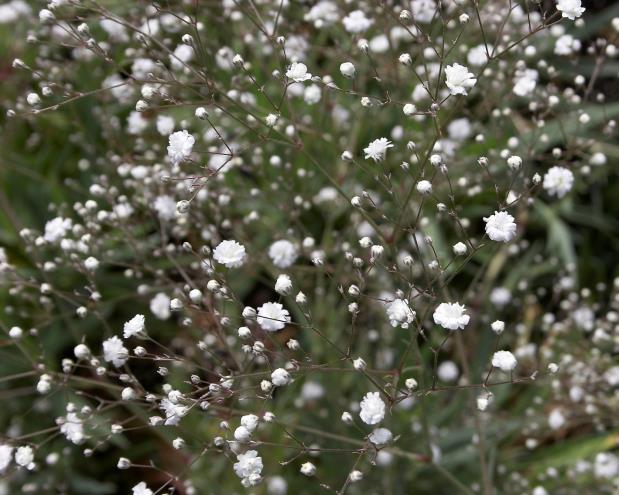 18. Helianthemum ‘The Bride’/ Zonneroosje
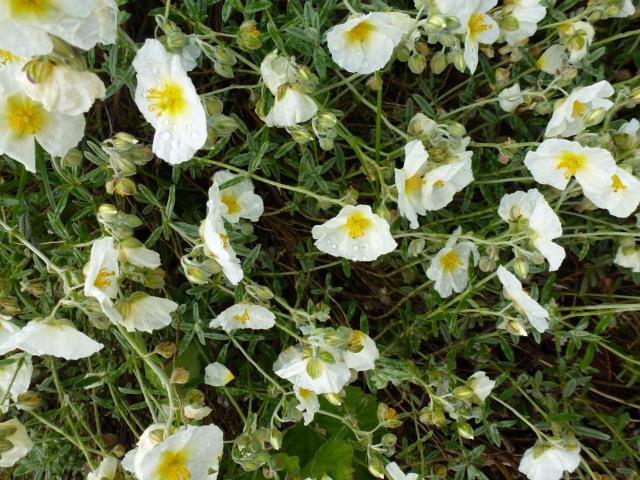 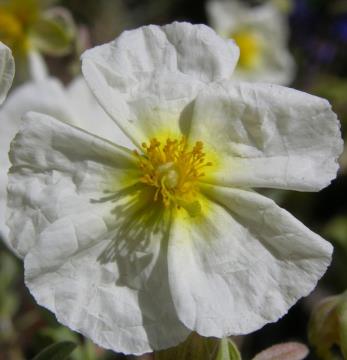 19. Helianthemum ‘Henfield Brillant’/ Zonneroosje
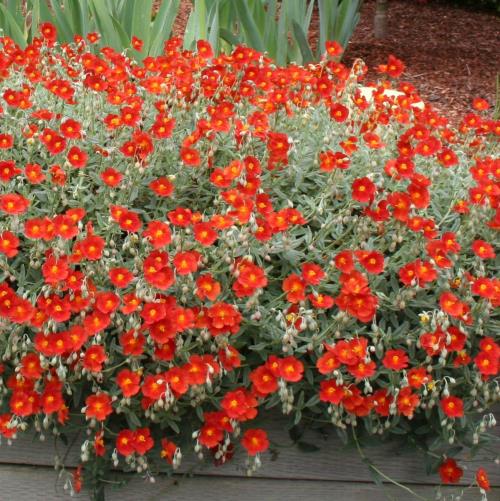 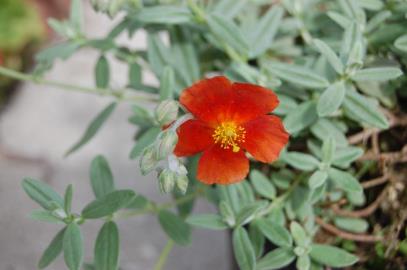 20. Hosta fortunei/ Hosta, hartlelie
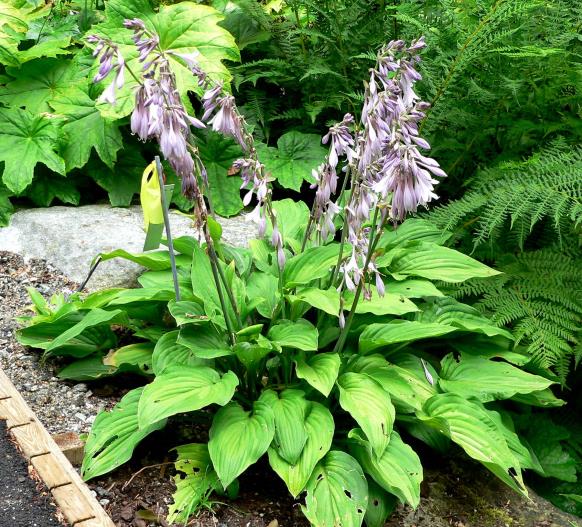 21. Hosta sieboldiana ‘Elegans’/ Hosta, hartlelie
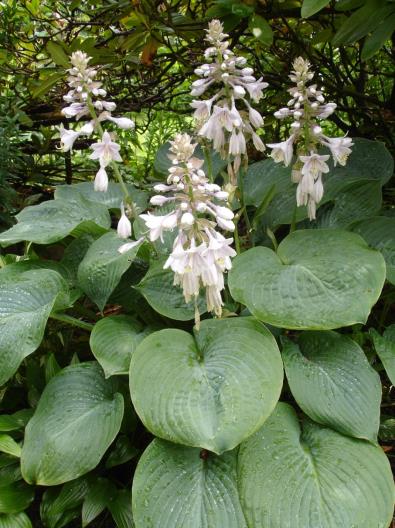 Opdracht